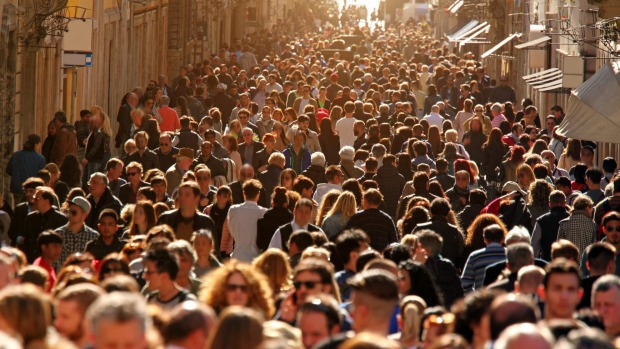 Of all nations, of all tribes, 
of all people
Of all nations, of all tribes, 
of all tongues
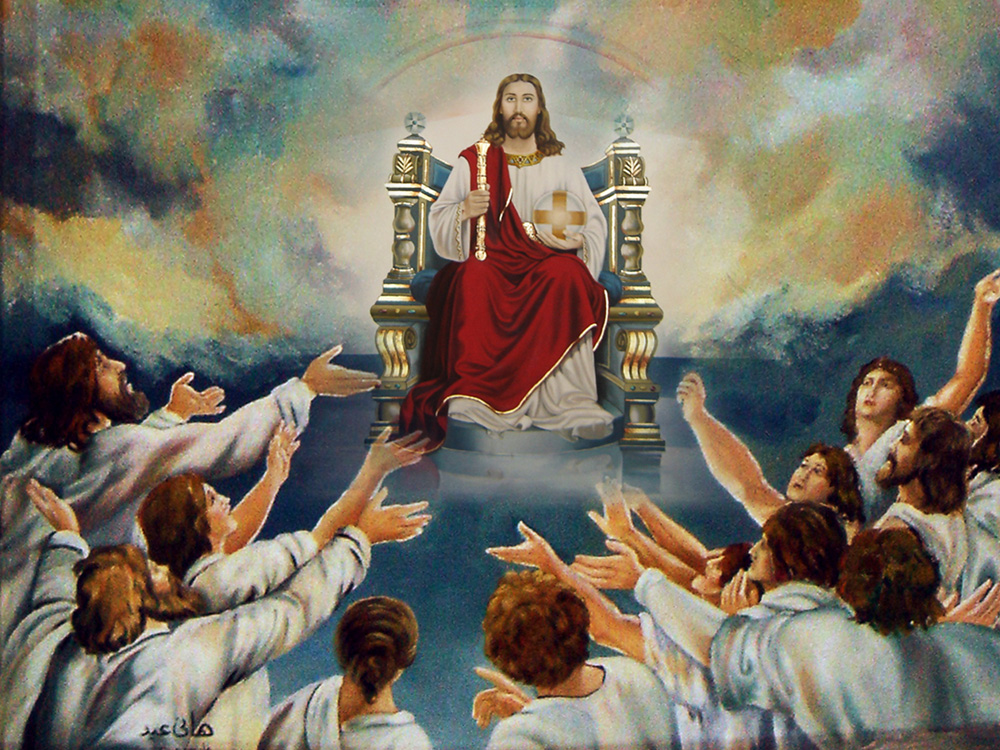 (Before the throne stand myriads, 
of myriads) 2
Coming from everywhere
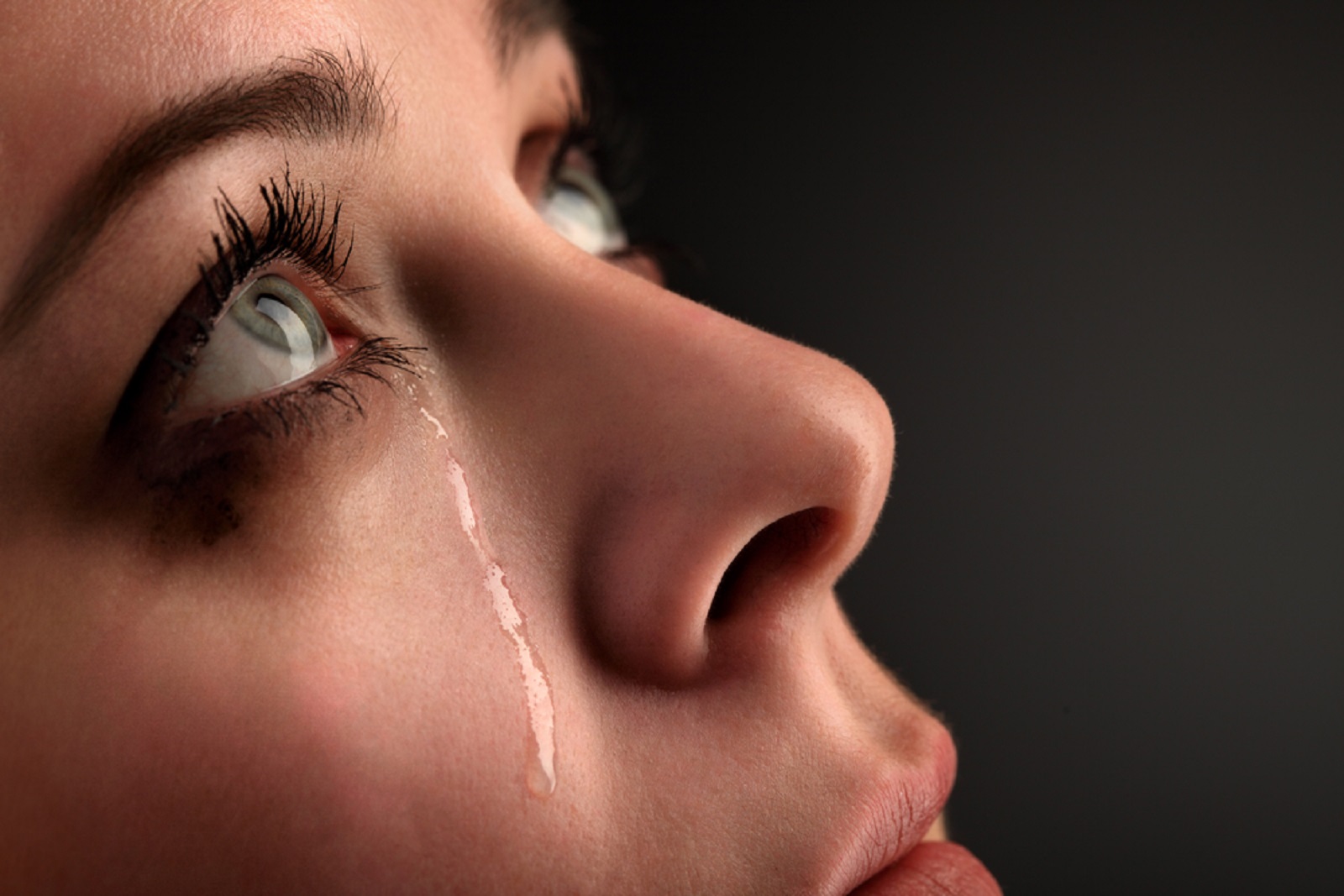 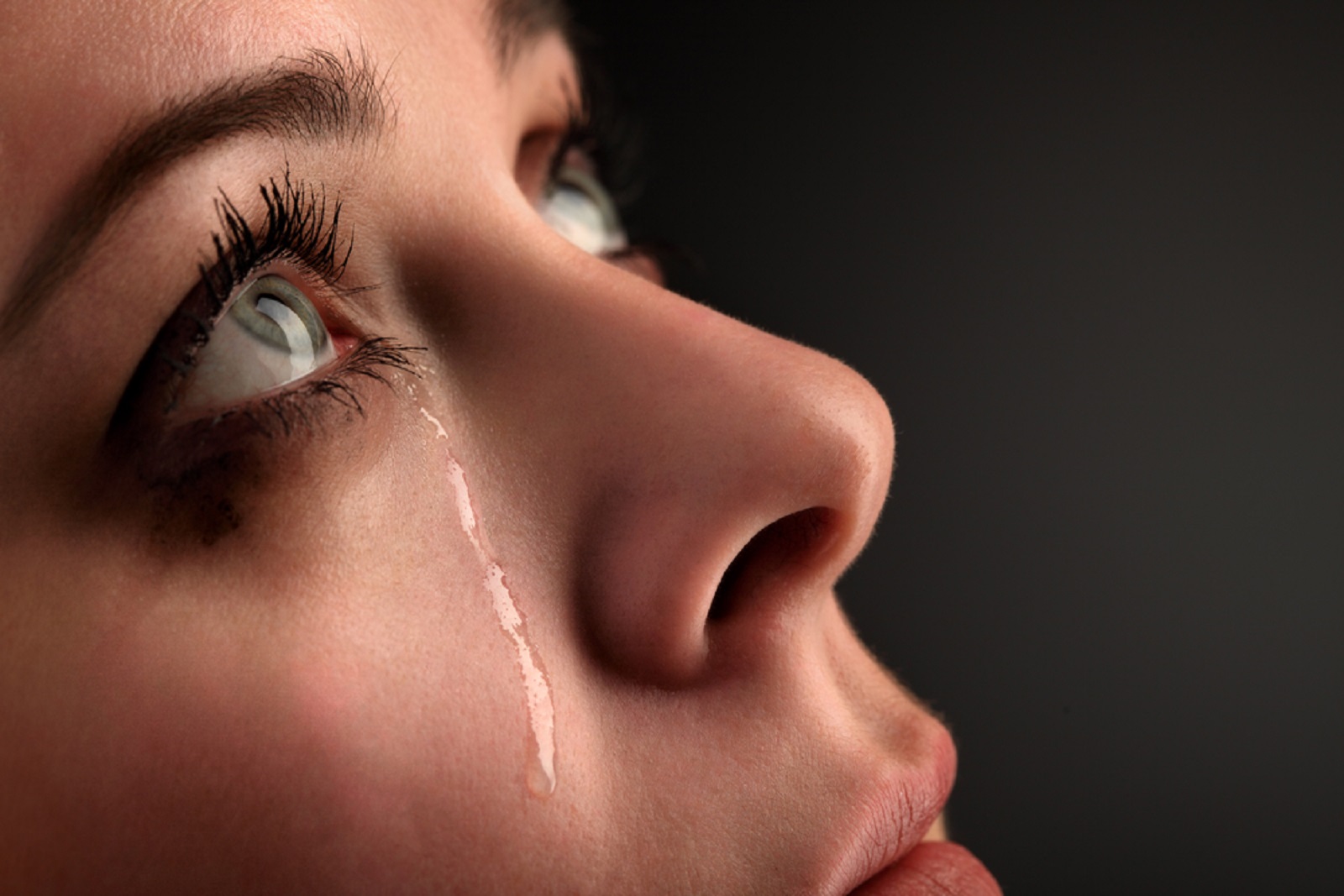 Coming from ailing and pain,
coming from life of distain
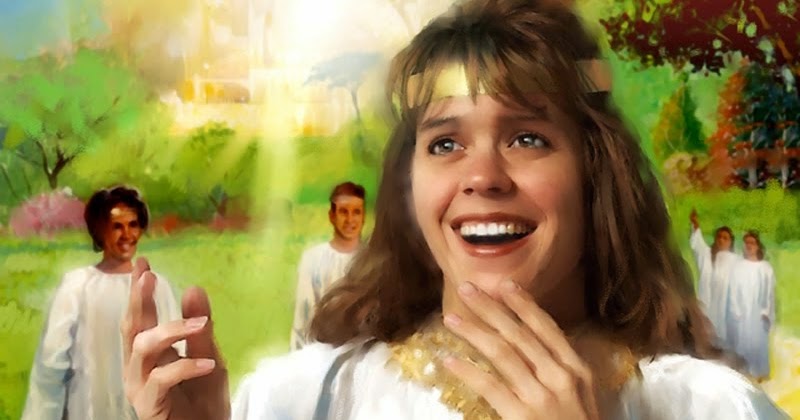 Dressed in heavenly array,
and on the strings they play
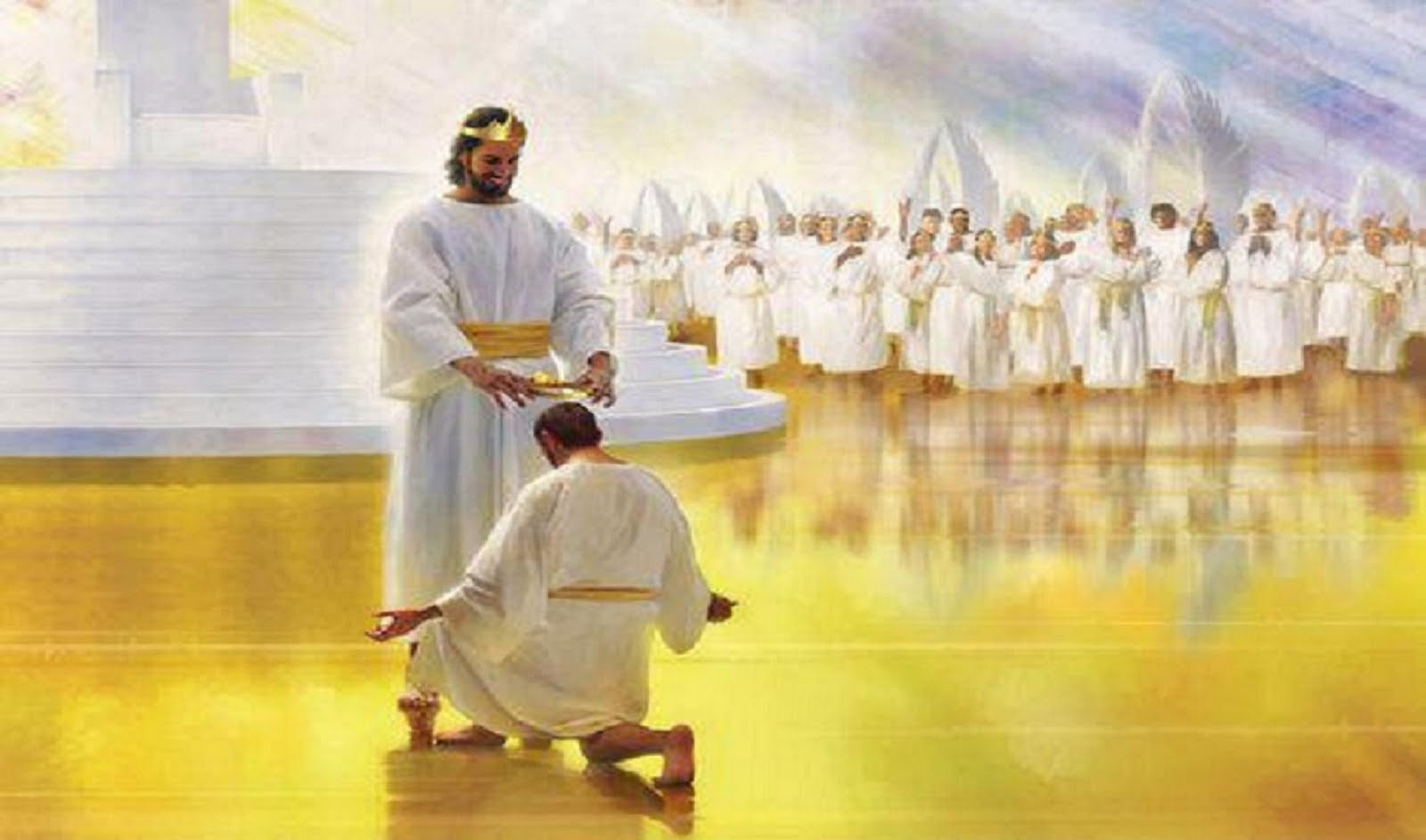 (They were the ones he saved
 with the blood he gave) 2
I saw them waving, 
as they came this way
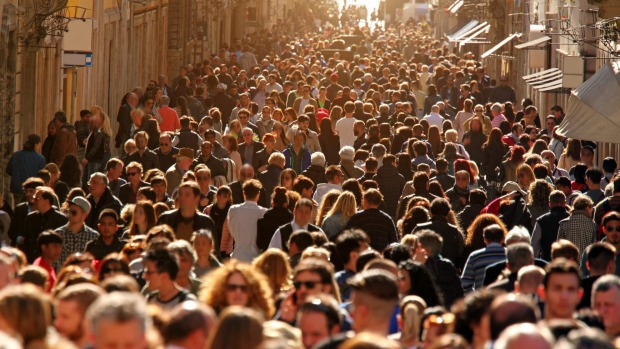 Of all nations, of all tribes, 
of all people
Of all nations, of all tribes, 
of all tongues
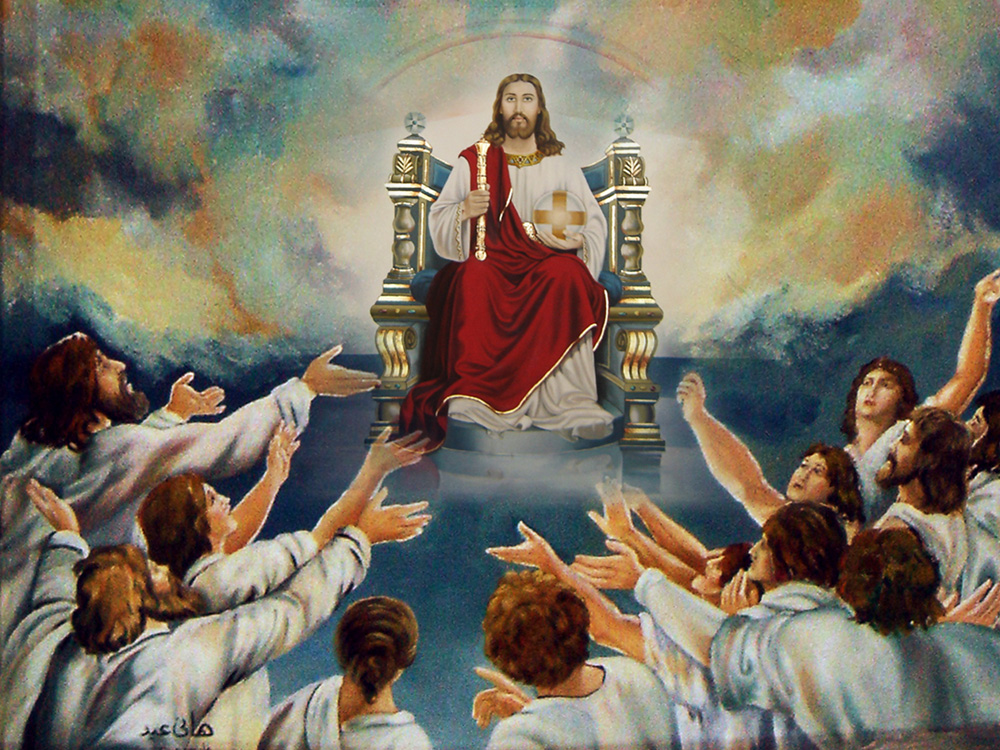 (Before the throne stand myriads, 
of myriads) 2
Coming from everywhere
Before judges they stand, in chains they tied their hands
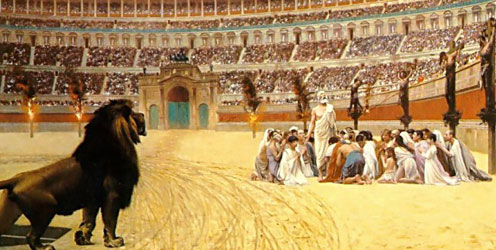 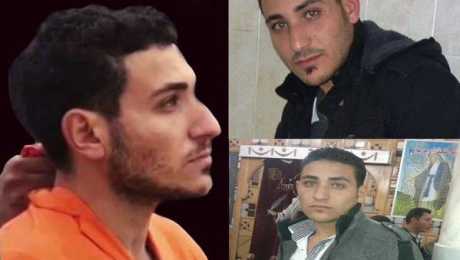 Injustice they bore too, 
with their eyes highly aimed
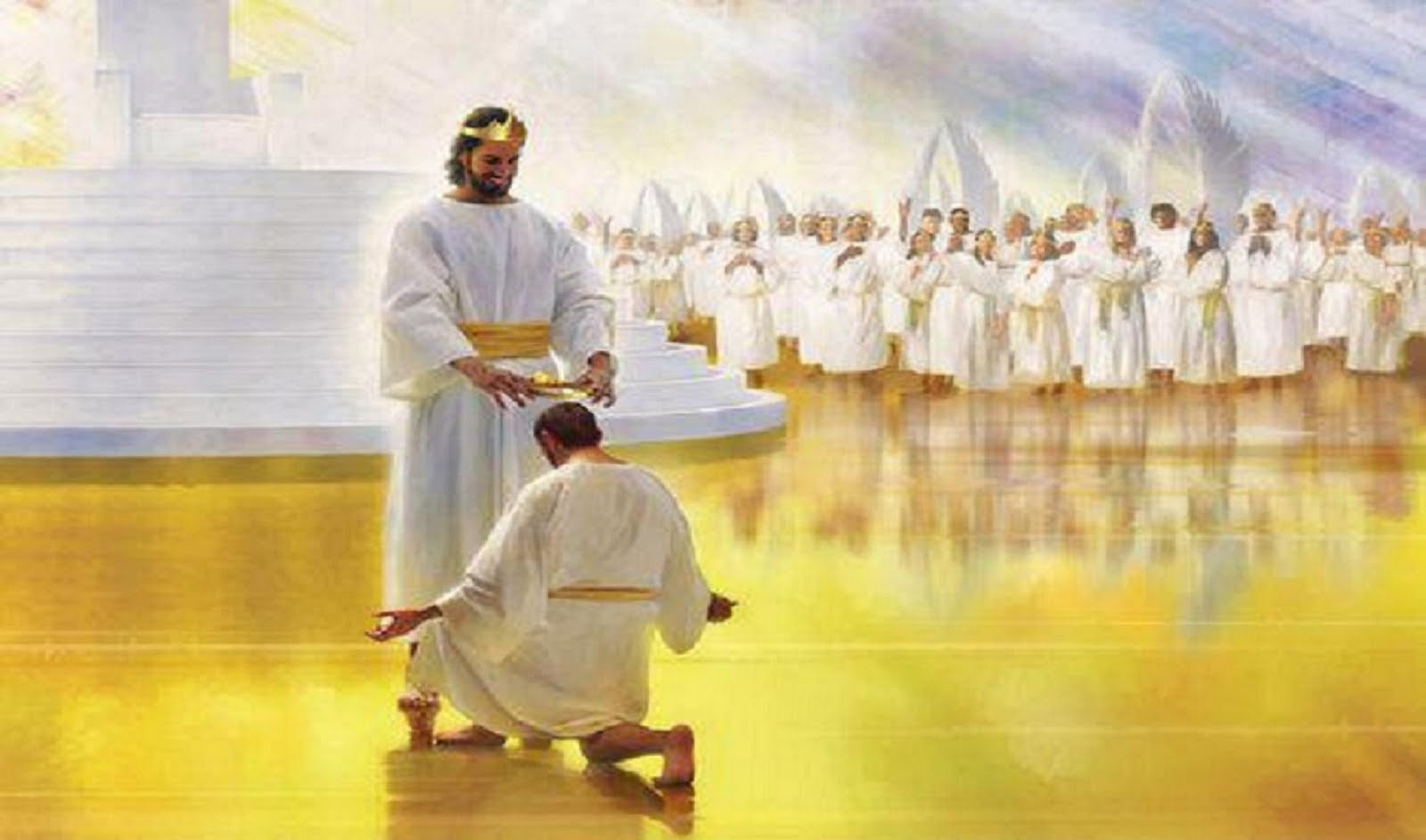 (They were the ones he saved
 with the blood he gave) 2
I saw them thanking, 
as they came this way
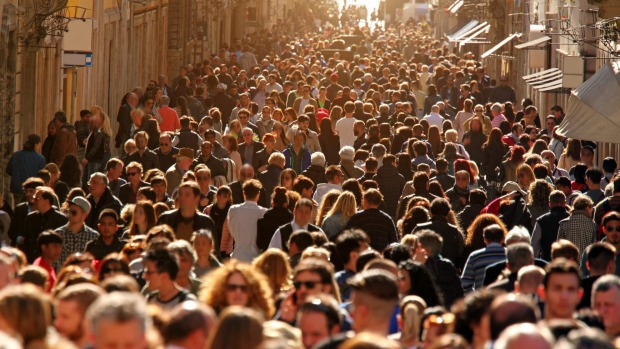 Of all nations, of all tribes, 
of all people
Of all nations, of all tribes, 
of all tongues
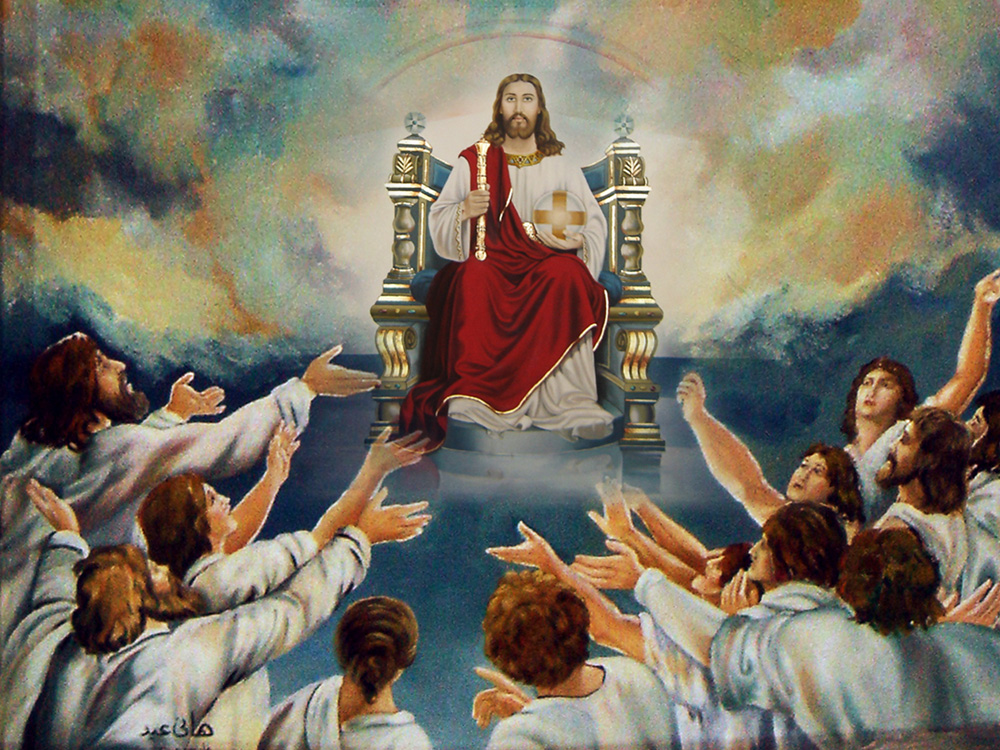 (Before the throne stand myriads, 
of myriads) 2
Coming from everywhere
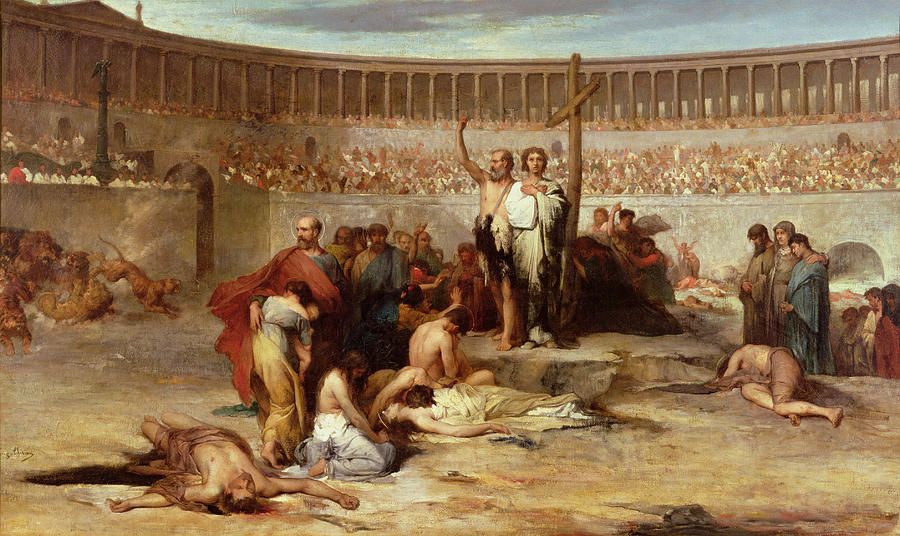 In the furnace they stroll,
In prison as if at home
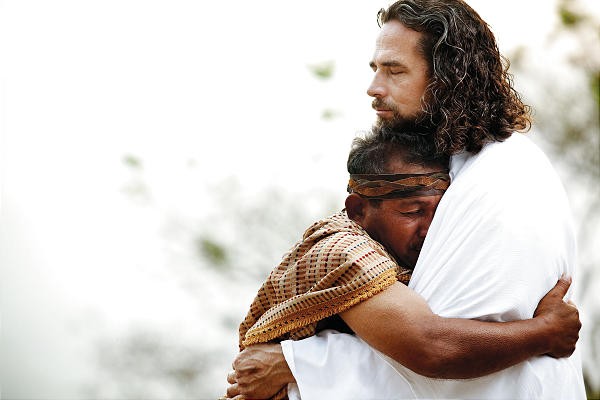 In the spirit they felt consoled
In Christ they were absorbed
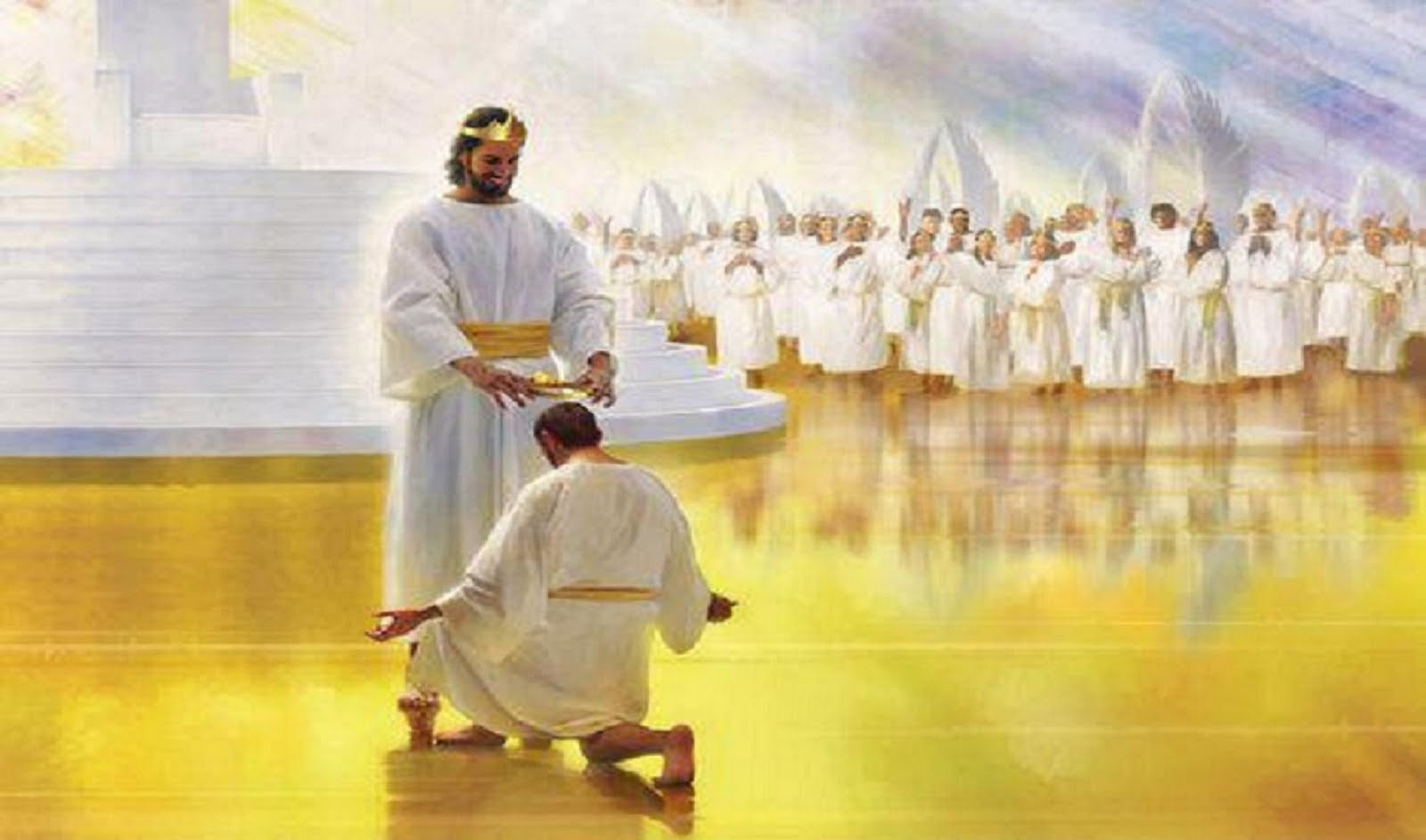 (They were the ones he saved
 with the blood he gave) 2
I saw them cheering, 
as they came this way
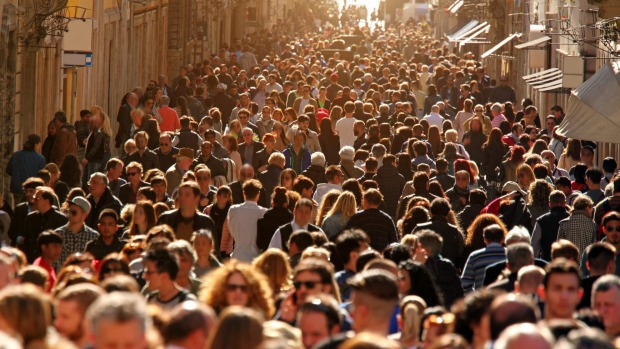 Of all nations, of all tribes, 
of all people
Of all nations, of all tribes, 
of all tongues
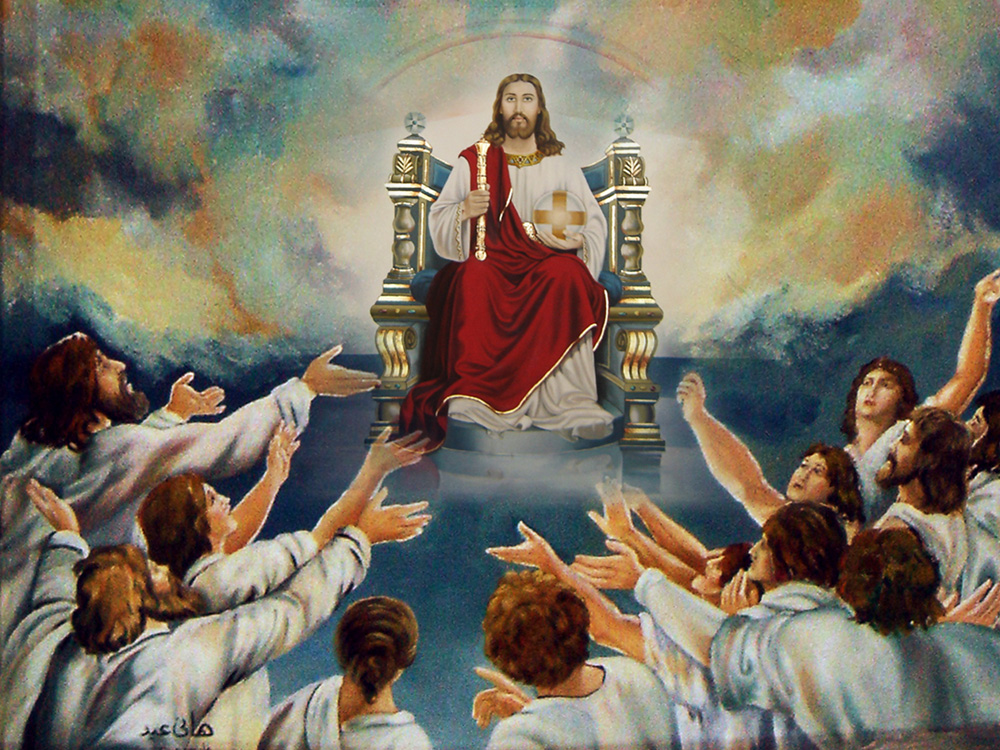 (Before the throne stand myriads, 
of myriads) 2
Coming from everywhere
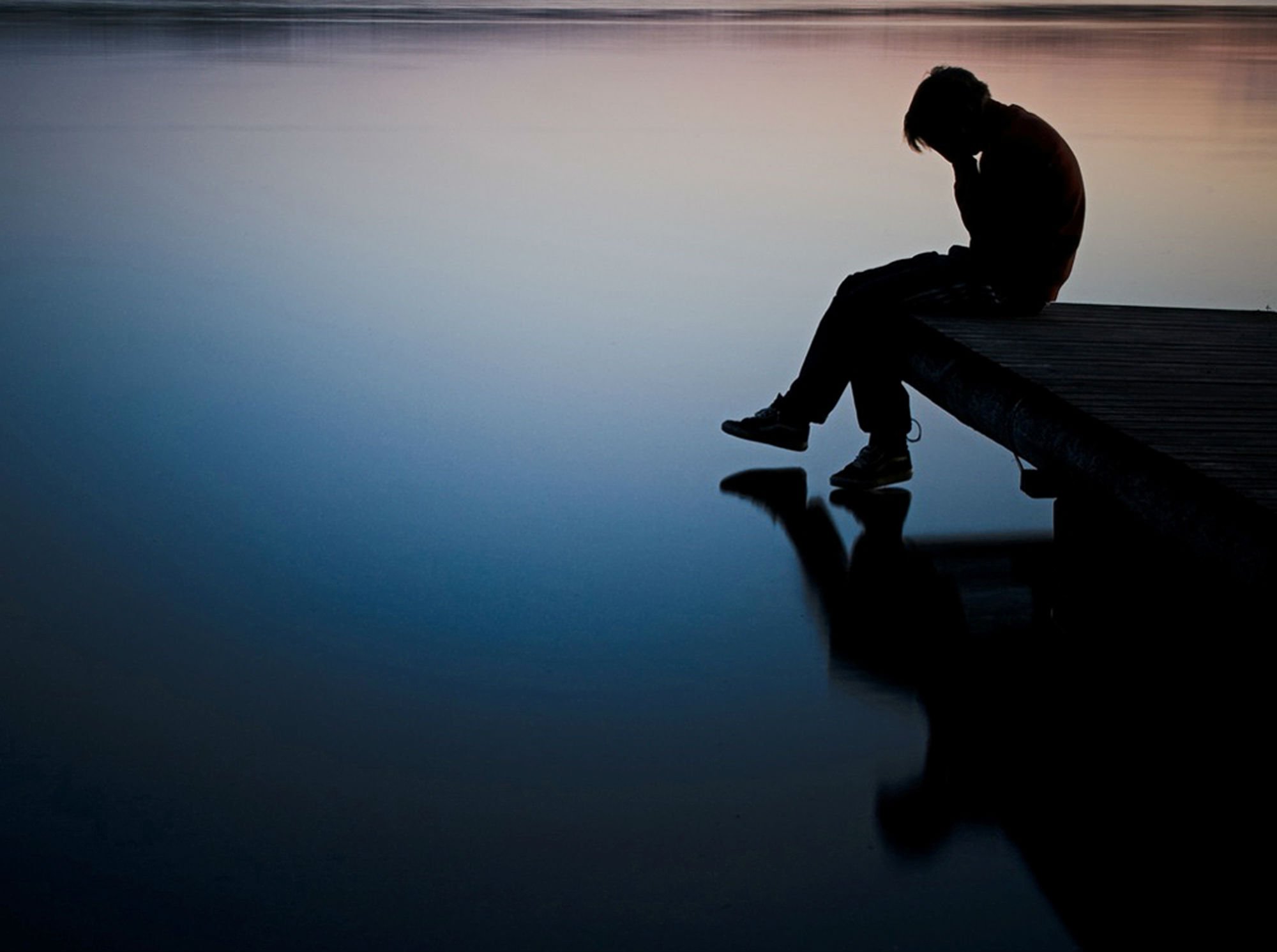 Despised and hated they were
In grief they always stayed
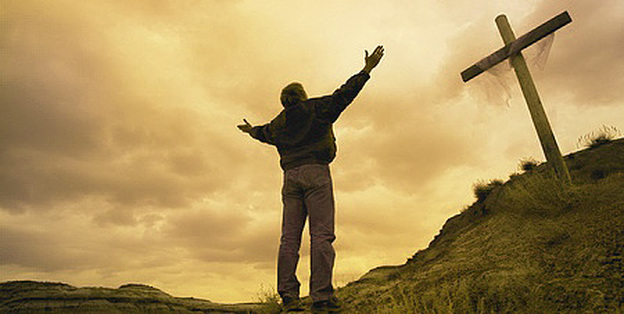 Safety and peace they had,
As they offered their praise
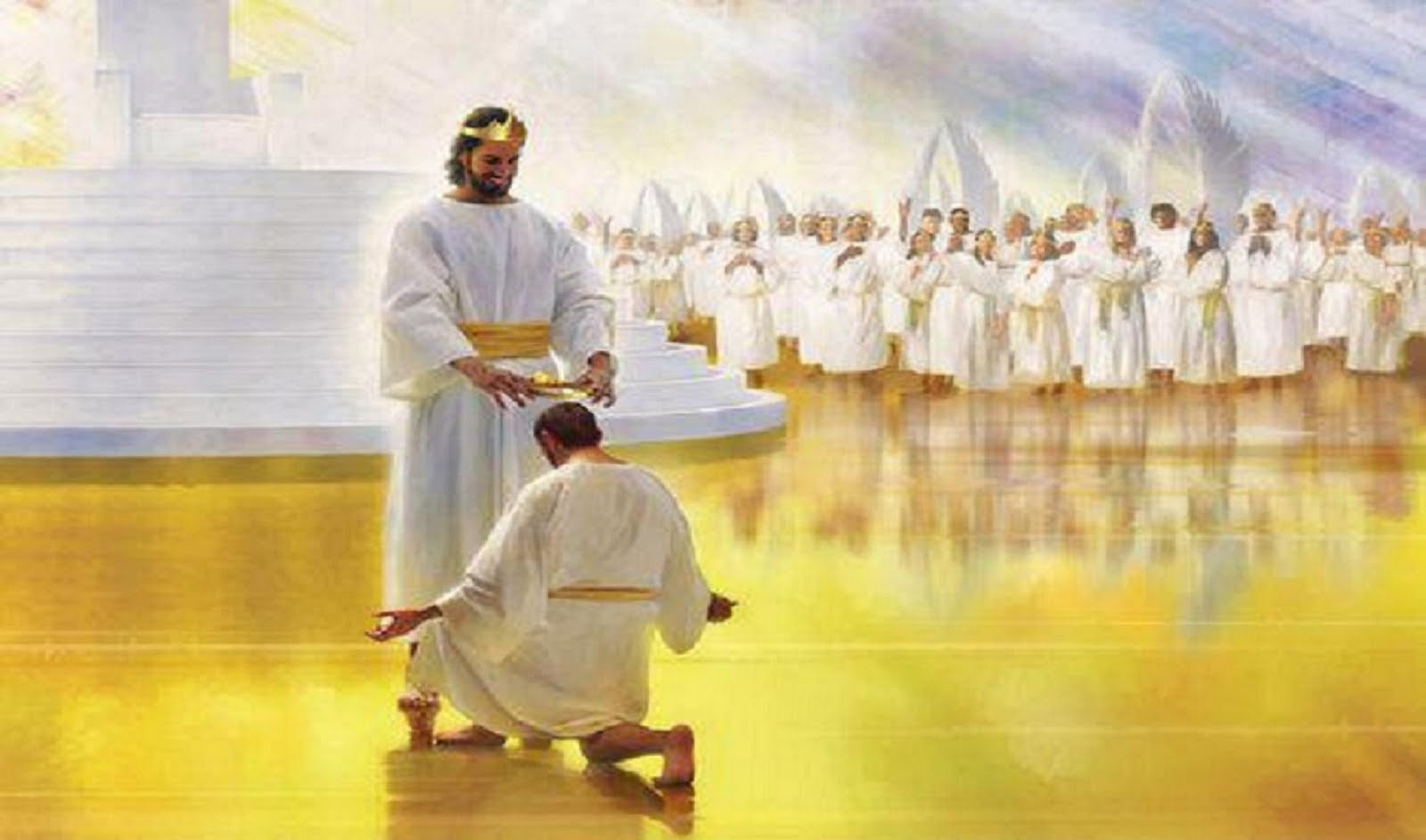 (They were the ones he saved
 with the blood he gave) 2
I saw them victorious, 
as they came this way